КЗ «ДНЗ № 255»
ПРЕЗЕНТАЦІЯ НА ТЕМУ:
«КОНСТРУКТОР LEGO
як засіб формування пізнавальної активності дітей середнього віку»
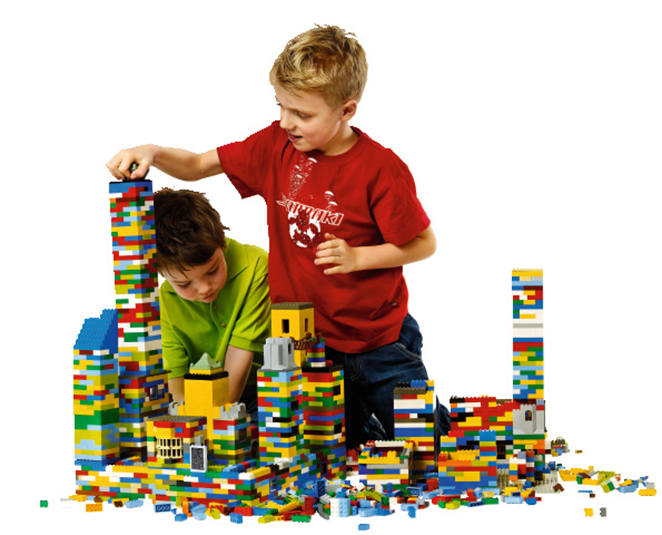 «Конструюючи, дитина діє, як зодчий, будуючи будинок власного інтелекту».
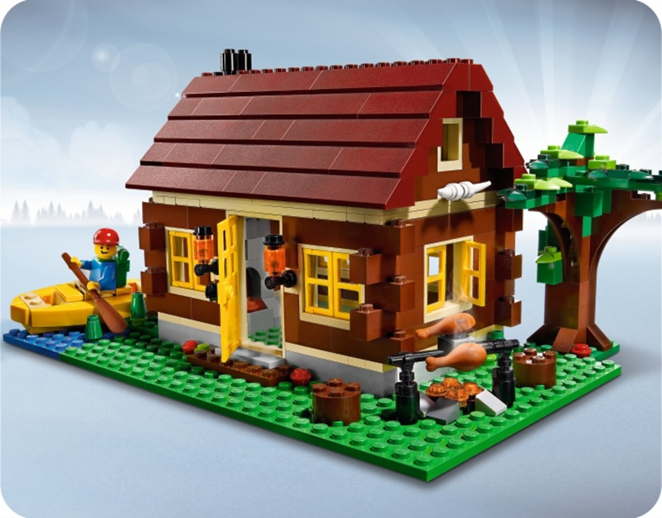 Ж. Піаже
Конструктори LEGO
Унікальним явищем у світі ігор для дітей усього світу, що дозволяє без проблем спілкуватися всім  одною універсальною мовою - мовою гри, є конструктор LEGO.
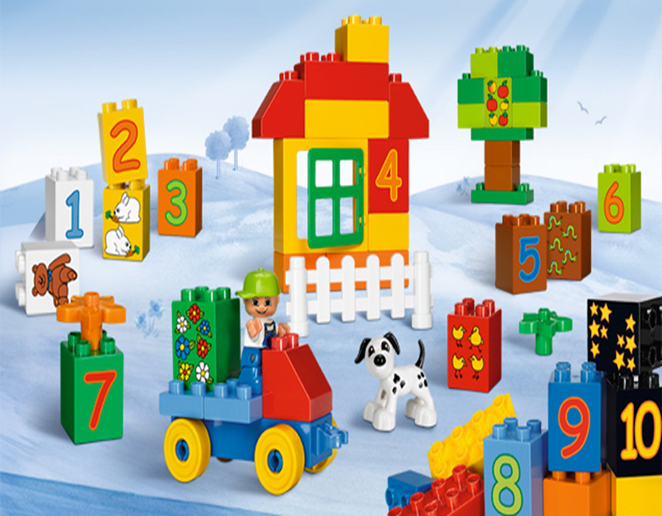 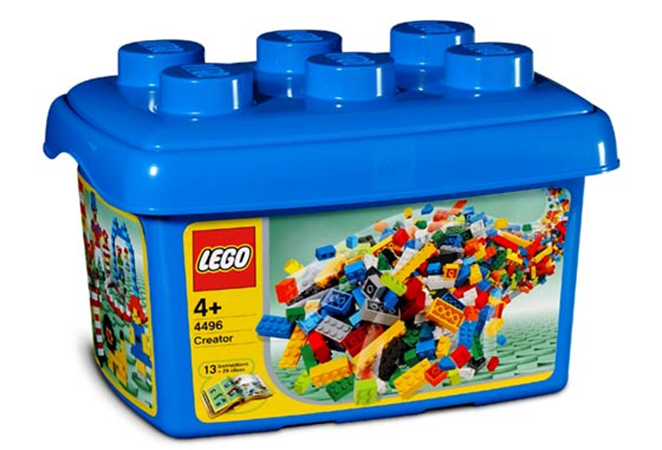 Прийоми навчання конструюванню
За зразком педагога
За показом педагога
За картинкою
За уявленням
За схемою
Під час роботи 
з конструктором у дитини формується:
Наочно-дійове та образне мислення
Образна та просторова уява
Уміння порівнювати, узагальнювати, класифікувати
Уміння зосереджувати увагу
Образна та рухова память
Пояснювальне мовлення
Під час роботи 
з конструктором у дитини розвивається:
Сенсорні основи сприймання
Технічні та образотворчі навички
Навички орієнтування у просторі
Емоційна сприйнятливість
Інтерес до дидактичної та рольової гри
Пояснювальна активність
Здатність до самоконтролю
Під час роботи 
з конструктором у дитини виховуються:
Самостійність
Ініціативність
Наполегливість
Креативність
Принципи
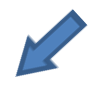 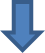 Послідовність
Доступність
Систематичність
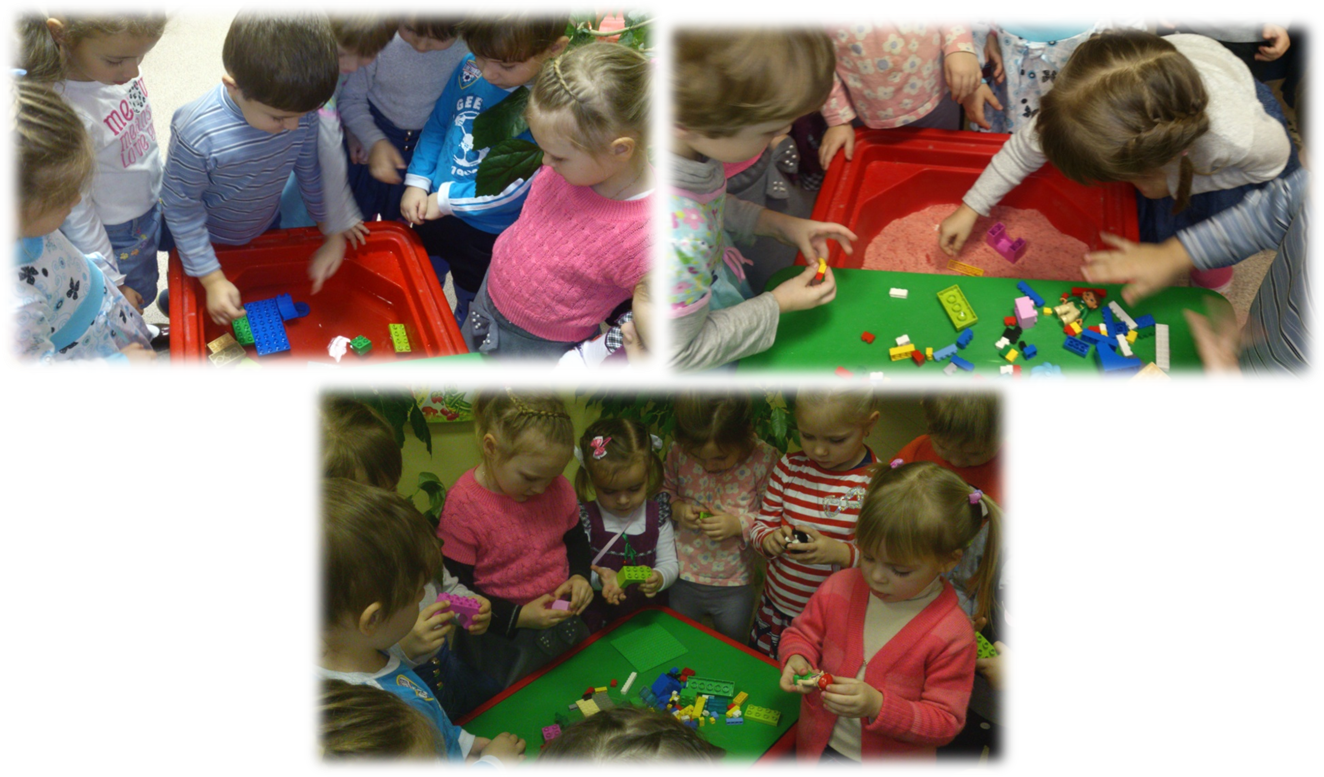 Види конструктора LEGO
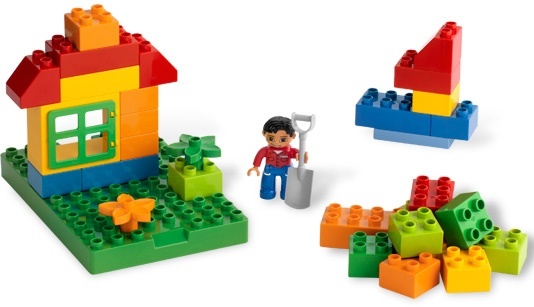 З більш мілкими деталями - ДАКТА
З великими деталями - Дупло
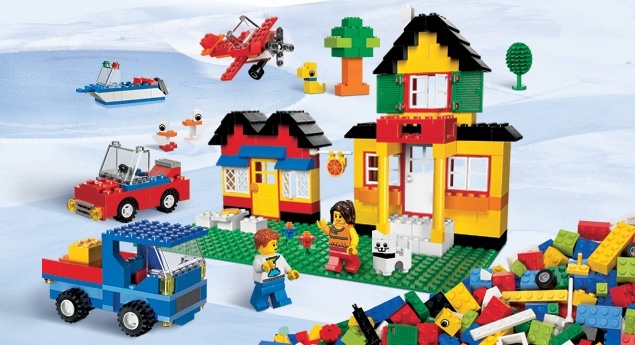 Під час занять формуємо:
Уявлення про навколишній світ;
Сенсорні основи сприймання;
Технічні та зображувальні навички;
Розвиток дрібної моторики рук;
Розвиток мовлення;
Вміння працювати в колективі;
Математичні поняття;
Любов до природи.
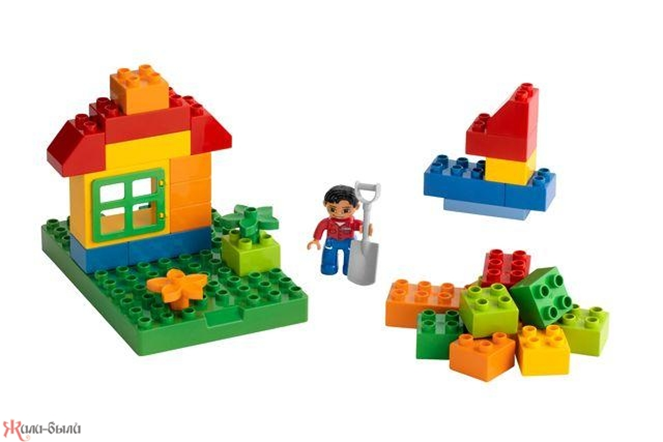 Взаємодія з батьками
Консультації, рекомендації
Майстер-класи
Круглі столи
Форми роботи з батьками:
Виставки спільних робіт
Презентації, міні-лекції
Спільні проекти
Рекомендації педагогам щодо організації роботи з конструктором LEGO
Створити відповідне середовище;
Розкласти в коробки певну кількість деталей, підготувати ілюстрації, зразки моделей;
Організувати заняття з підгрупою дітей з кількості 6 чоловік;
Враховувати індивідуальні особливості дітей;
Узгоджувати теми LEGO-конструювання з тематикою календарного плану;
Використовувати сюрпризні моменти, фізхвилинки;
Спостерігати за процесом роботи, привчати до самоконтролю;
Використовувати збудовані моделі в дидактичних, рухливих та сюжетно-рольових іграх.
Дидактичні ігри
для мовленнєвого розвитку з використанням конструктора LEGO:
«В гостях у Ганнусі»
«У крамниці»
«Наведи лад у шафі»
«Добери схожі слова»
Дидактична гра для мовленнєвого розвитку
«Магазин»
Мета:
Удосконалювати звуковимову, розвивати фонематичний слух, увагу, пам'ять, конструкційні здібності.
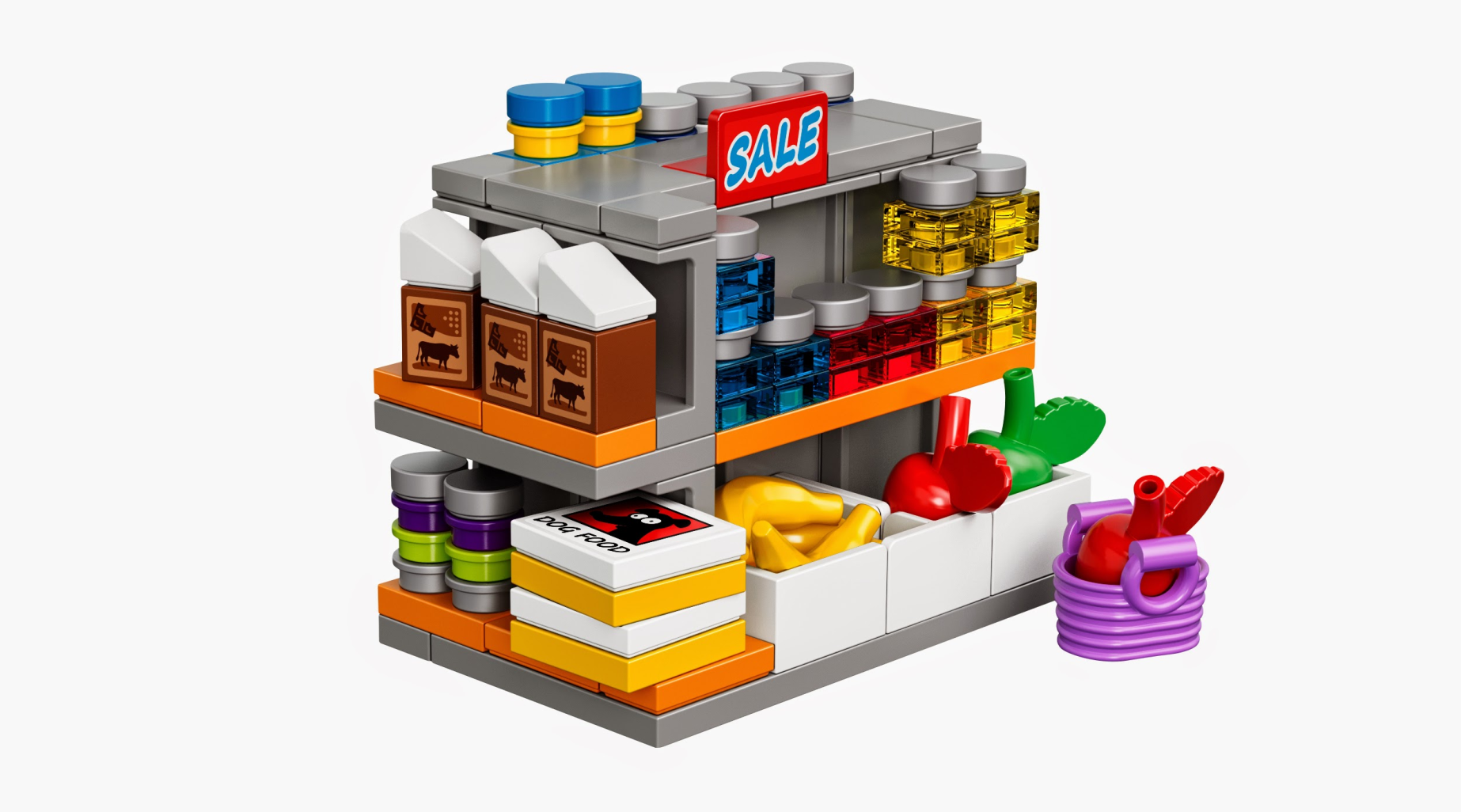 Рухливі ігри
з використанням конструктора LEGO
«Хто швидше»
«LEGO-боулінг»
«Ворітця»
«Переправа»
«Знайди пару»
Рухлива гра з використанням конструктора LEGO
«ЛЕГО-футбол»
Мета:
Розвивати дрібну моторику рук, та координацію, тренувати окомір, удосконалювати вміння орієнтуватися в просторі. Формувати навички дій по заданому зразку.
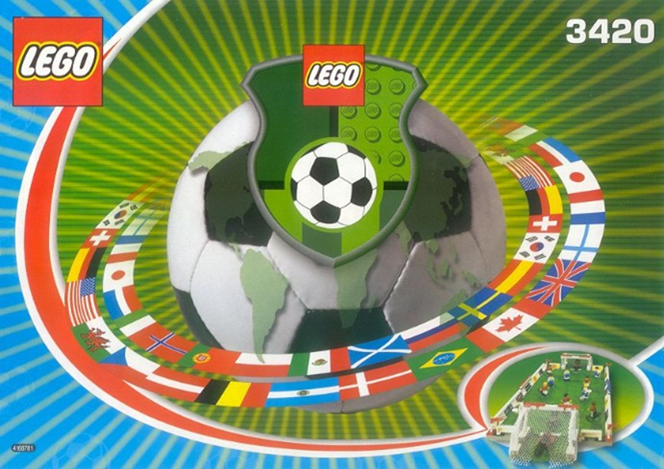 Фізхвилинки
з використанням конструктора LEGO
«Зроби що я скажу»
«Зоопарк»
«Весела лічба»
«LEGO-цеглинка на голові»
Фізхвилинка з використанням конструктора LEGO
Мета:
Розвивати рухову пам'ять, здатність до наслідування, сприяти поліпшенню настрою.
Хід:
Вихователь дістає з мішечка лего-тваринок, а діти імітують звуки та рухи цих тварин.
«Зоопарк»
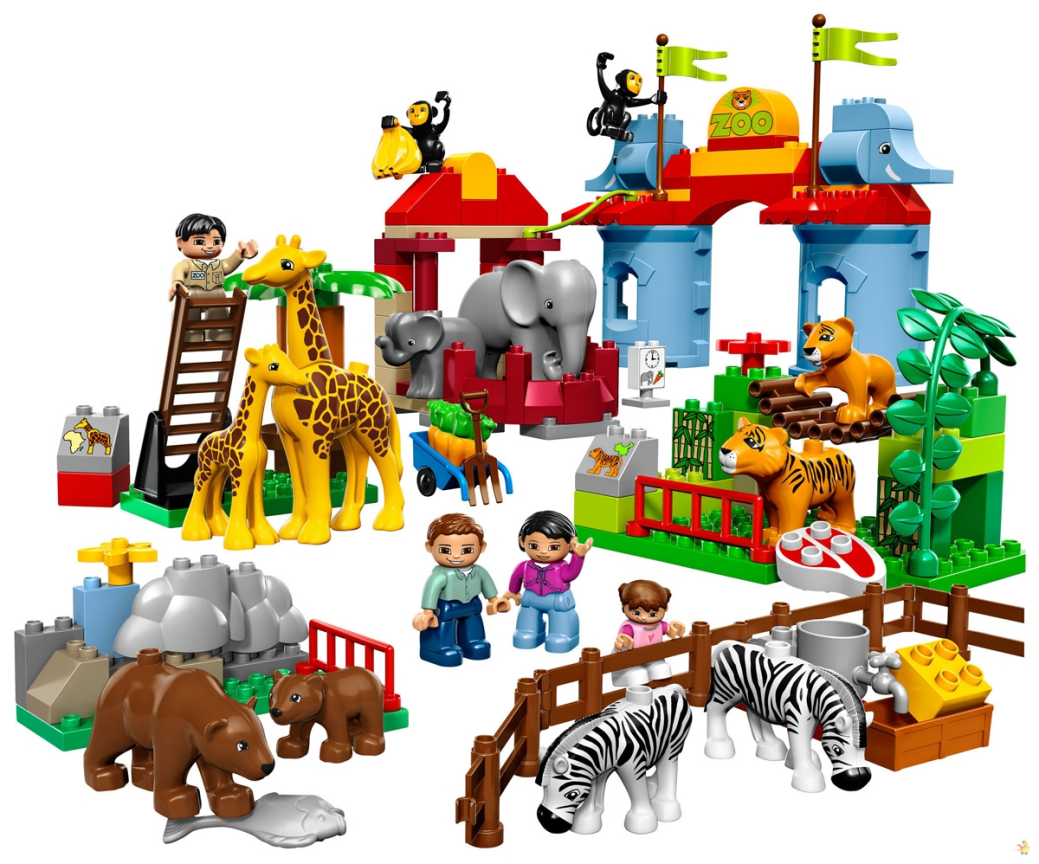 Працюємо граючи
з конструктором LEGO
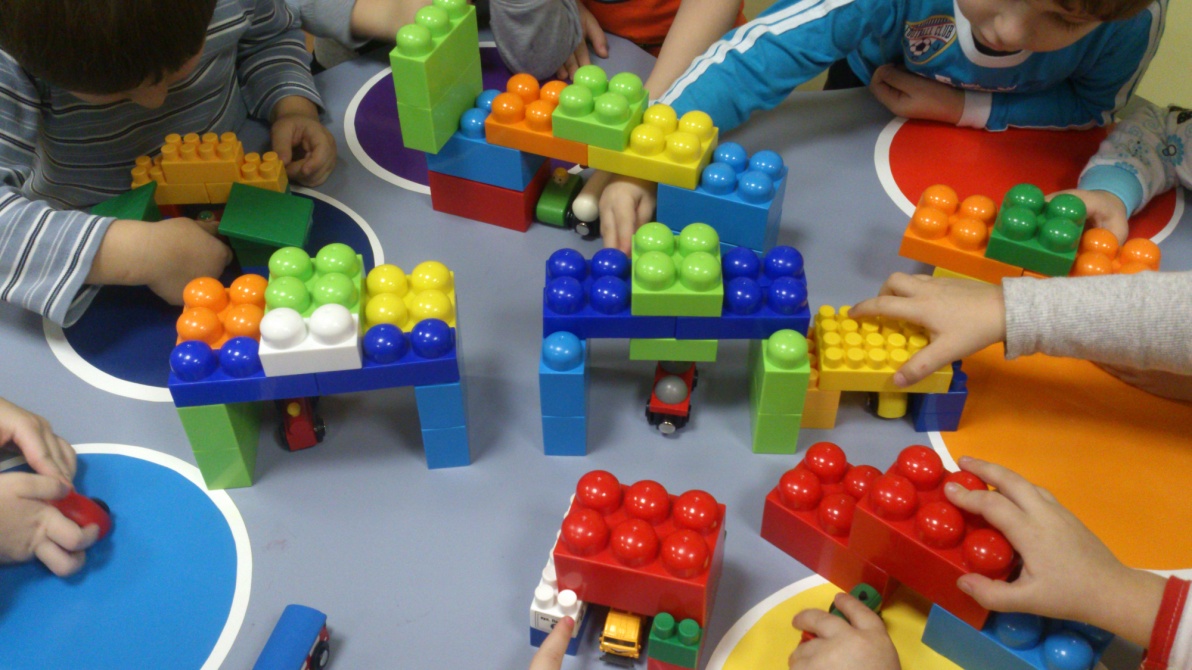 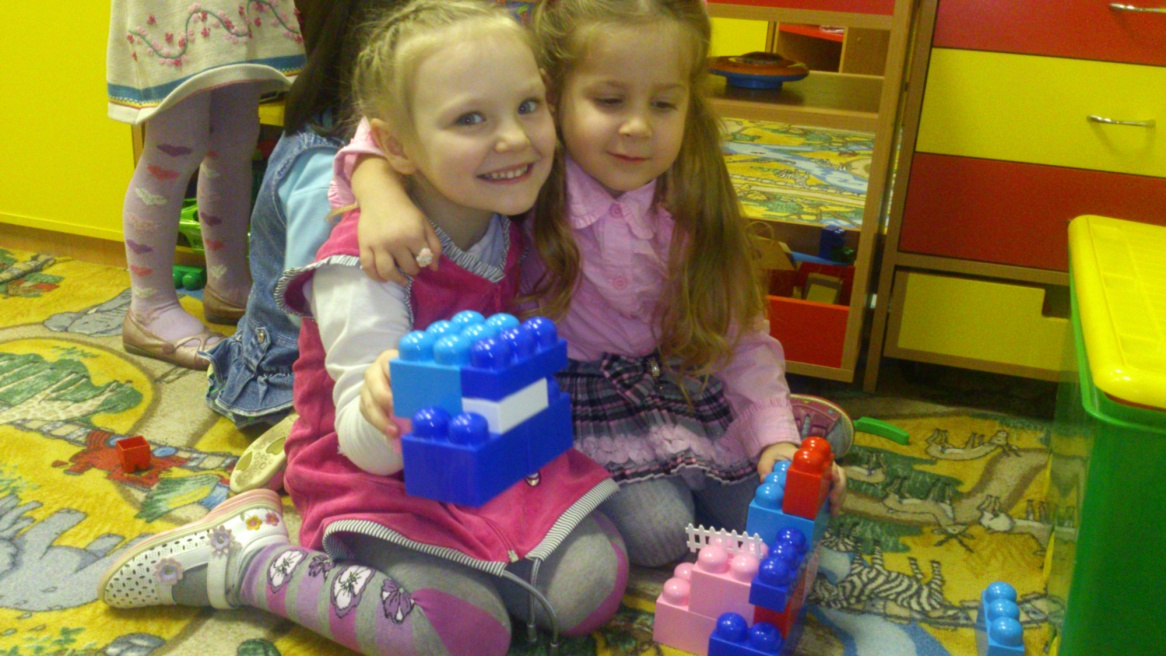 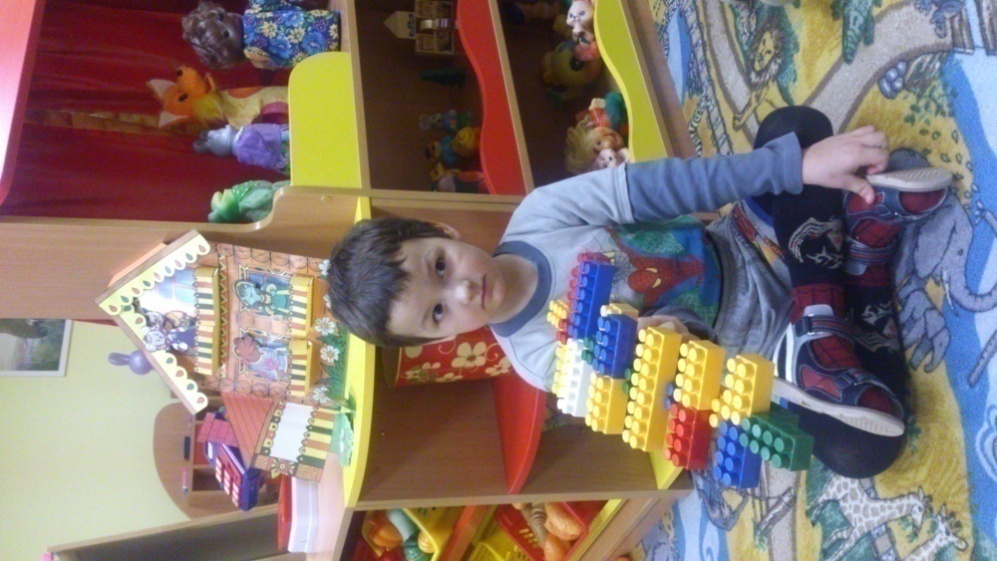 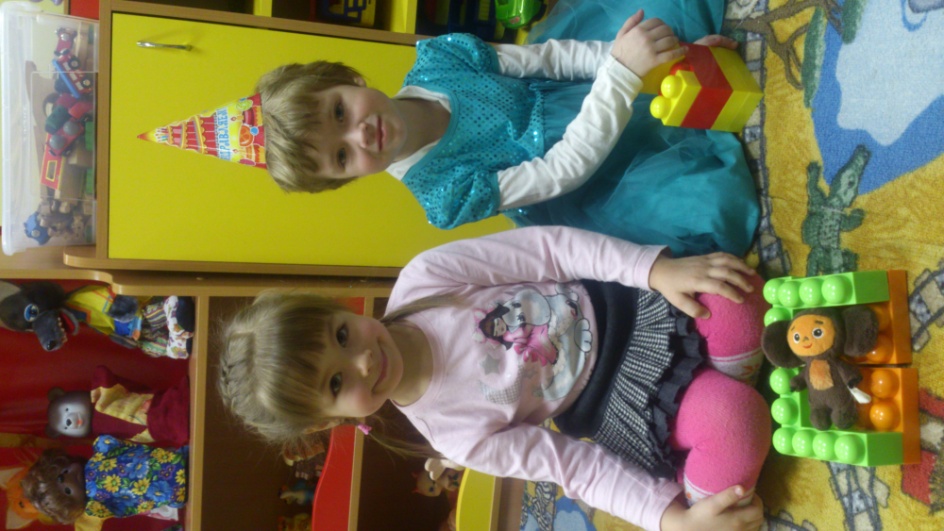 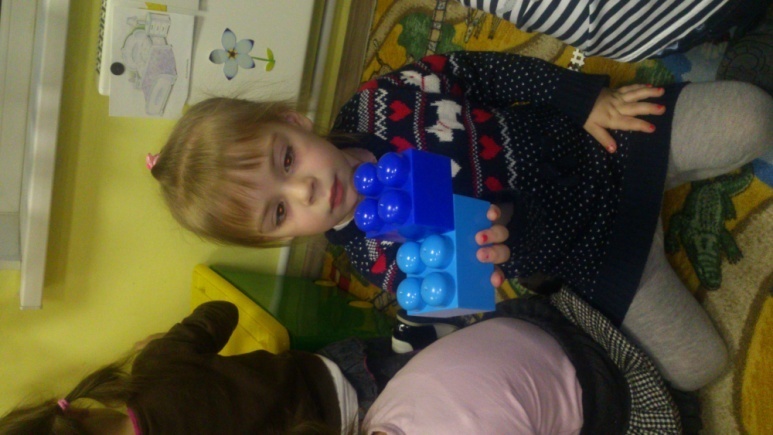 Результативність роботи
з конструктором LEGO
Робота з конструктором стимулює у дошкільників розвиток творчих здібностей, забезпечує стійку мотивацію до отримання знань, до пізнання нового.
Конструюючи діти середнього віку навчаються:
•	Виконувати посильну трудову діяльність, створюючи моделі з деталей конструктора;
•	Планувати свої дії відповідно до поставленої мети;
•	Свідомо контролювати поведінку та узгоджувати свої дії з діями товаришів;
•	Створювати конструкції високої якості, міцні та естетично привабливі;
•	Керуватися схематичною інструкцією в своїй діяльності;
•	Аналізувати результати своєї праці та виправляти помилки.
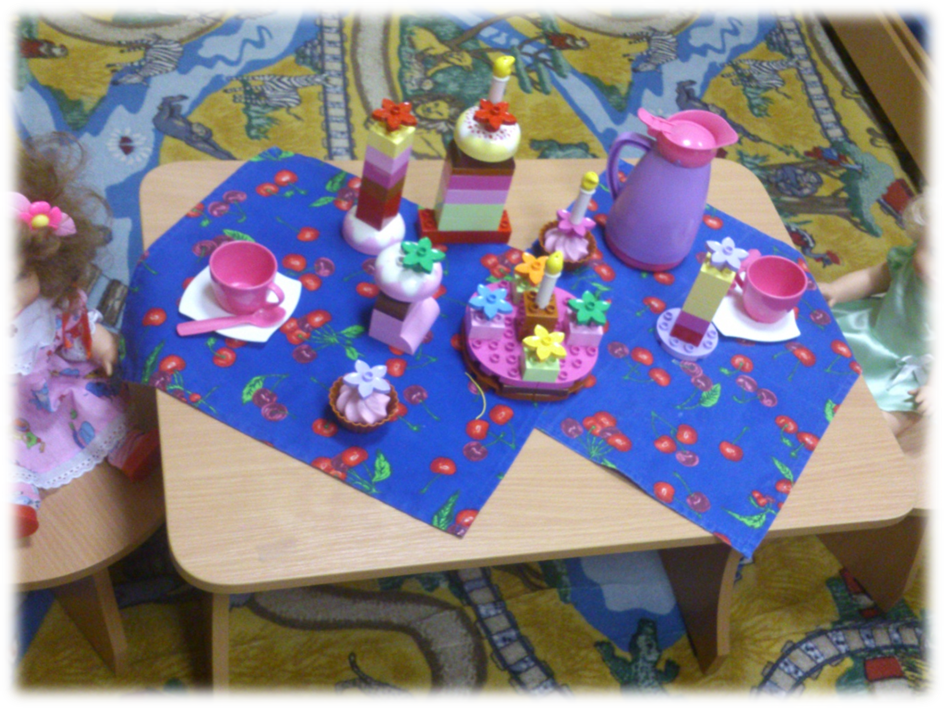 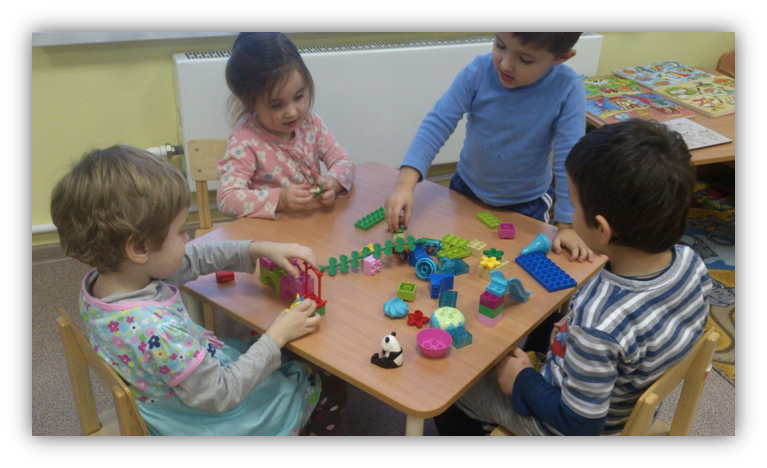 Дякуємо за увагу!